PRUEBA PERICIAL
EN EL FUERO CIVIL
ASPECTOS PRÁCTICOS
San Rafael, 16 de junio de 2022
MEDIO DE PRUEBA
ART. 176 CPCCT
MEDIOS DE PRUEBA.
Son medios de prueba: los documentos, el dictamen e informe de peritos y expertos, la declaración de testigos, el examen judicial, reproducciones y experiencias y cualquier otro no prohibido por la ley en general o para casos particulares, que sea idóneo y pertinente.
MEDIO DE PRUEBA
PRUEBA IMPERATIVA

Art. 37 CCYCN determinación restricción de la capacidad de las personas
Art. 99 CCYCN Determinación de la edad. 
Art. 405 CCYCN Dispensa matrimonio
Art. 1157 CCYCN La determinación de si la cosa remitida por el vendedor es adecuada al contrato 
Art. 1376 CCYCN tasación de daños responsabilidad de los dueños de casas de depósito
Art. 2339 CCYCN Autenticidad firma testamento ològrafo
Art. 178 CPCCT impugnación de instrumentos
MEDIO DE PRUEBA
DEMÁS CASOS: PRUEBA FACULTATIVA



AUNQUE A VECES RELEVANTE PARA ACREDITAR DETERMINADAS CIRCUNSTANCIAS
MEDIO DE PRUEBA
En los juicios de mala praxis la prueba pericial es relevante ya que los informes de los expertos son un análisis razonado con bases científicos y conocimientos técnicos.

Expte.: 13021362705 - PEREZ NORA EN J° 127/564/44841 PEREZ NORA ESTELA C/ SOC. ESPAÑOLA DE SOC. MUTUOS Y OTS P/ DYP P/ REC.EXT.DE INCONSTIT-CASACIONFecha: 28/07/2015 - SUPREMA CORTE - SALA N° 1
MEDIO DE PRUEBA
Sin duda, que el medio probatorio más idóneo para acreditar la incapacidad es el peritaje médico, dado que tratándose de una materia técnica, torna relevante la opinión de expertos.
No todo ataque contra la integridad corporal o la salud de una persona, genera incapacidad sobreviviente, sino que es necesario que las secuelas subsistan

4ª CC, 1 CJ, autos Nº 50.949/117.873 caratulados “JOFRÉ, ALDO HERMES Y OTS. C/SOULI, MARÍA DOMINGA Y OTS. P/D. Y P. (ACCIDENTE DE TRÁNSITO”
MEDIO DE PRUEBA
la jurisprudencia provincial es coincidente acerca de que la transgresión a la norma que establece los límites de velocidad, no puede presumirse por los Jueces exclusivamente en función de inferencias sobre la posición final de los vehículos, los hundimientos o daños materiales observados en las fotografías acompañadas, sin contar con otros elementos, fundamentalmente de carácter técnico, que determinen la velocidad a la que circulaba el automotor.
1 CC, SAN RAFAEL autos 31,088, PALMA
MEDIO DE PRUEBA
la determinación de la efectiva existencia de la desvalorización de un rodado, requiere la opinión de expertos

1 CC, SAN RAFAEL autos 30.607, MISCOVICH
OFRECIMIENTO 
POR LAS PARTES
ART. 153 PRUEBA ANTICIPADA.
ART. 156 DEMANDA
8) Ofrecimiento de toda la prueba, cumpliendo los recaudos que correspondan.
ART. 161 CONTESTACIÓN.
ART. 162 RECONVENCIÓN.
ART. 165 TRASLADO DEL RESPONDE.
ART. 167 NUEVAS PRUEBAS. 
ART. 138 PRUEBA EN LA ALZADA.
ART. 235 OPOSICIÓN S. MONITORIA.
RECAUDO DE ADMISIBILIDAD
PUNTOS DE PERICIA

ART. 180 DICTAMENES E INFORMES DE PERITOS
I.- Cuando se ofrezca prueba de informe o de dictámenes de peritos o de expertos, habiéndose acompañado oportunamente los puntos sobre las cuales versará…

Importancia
Modificación/Ampliación por la parte
Facultades del Juez
ORDENADA DE OFICIO
ART. 173 AUDIENCIA INICIAL
  f) El Tribunal podrá ordenar prueba de oficio, conforme el Art. 46 inc. 5, para una mejor búsqueda de la verdad.

ART. 46 DEBERES Y FACULTADES DE LOS JUECES. 
5) Disponer las medidas idóneas para esclarecer la verdad de los hechos controvertidos, mantener la igualdad de los litigantes, propender a una más rápida y económica tramitación del proceso y asegurar una solución justa.
ORDENADA DE OFICIO
Atento la índole de las cuestiones implicadas que exceden aspectos técnico-jurídicos, como medida de mejor proveer, en uso de las facultades conferidas por el art. 46 del C.P.C., requiérase del Cuerpo Médico Forense informe sobre los puntos que se requiere, teniendo en cuenta las siguientes circunstancias.

SCJM SALA I
108,787 BUSTOS
24/10/2013
ADMISIÓN de la PRUEBA
ART. 173 AUDIENCIA INICIAL
 
e) El Tribunal se pronunciará sobre la admisibilidad de las pruebas ofrecidas por las partes…

Podrá rechazar, de oficio, fundadamente la prueba prohibida por la ley y la notoriamente impertinente e innecesaria…apelable en forma abreviada y sin efecto suspensivo.
ADMISIÓN de la PRUEBA
PREVIO PROCURAR UN ACUERDO DE LAS PARTES (INVITARLAS A DESISTIR, SEGÚN PROTOCOLO ACORDADA 28.690), 

EL JUEZ PUEDE:

REDUCIR multiplicidad de pericias innecesarias/superfluas.

AGREGAR PUNTOS Y MODIFICAR/SUPRIMIR puntos de pericia, conf. pertinencia, necesidad, etc
DESIGNACIÓN DEL PERITO
ART. 173 AUDIENCIA INICIAL
 
e) … Si se tratare de prueba pericial, la designación de los peritos… deberá realizarse en la misma audiencia
DESIGNACIÓN DEL PERITO
Cantidad:

ART. 180 II.- Los peritos o expertos serán uno (1) o tres (3) según la importancia y complejidad del asunto, a criterio del Tribunal. Si fueran tres, deberán actuar y dictaminar conjuntamente, pudiendo, en caso de discrepancia, asentar cada uno su dictamen o informe, sobre los puntos en desacuerdo, pero dentro de un mismo escrito.
 
 
Forma de designación:


ART. 180 IV.- Forma de designación. 
En caso de ser tres, cada parte propondrá uno y el Juez el tercero. 
Si fuere uno, el Juez invitará a las partes a designarlo de común acuerdo.
Si hubiere discrepancia, se efectuará un sorteo de la lista correspondiente. 
Si no se hubiera conformado lista de la especialidad requerida, el Juez lo nombrará directamente. 

ART. 46 DEBERES Y FACULTADES DE LOS JUECES.
6) Practicar todas las designaciones de peritos, expertos y otros auxiliares, mediante sorteo público, salvo que medie propuesta por acuerdo de las partes.
DESIGNACIÓN DEL PERITO
Profesión reglamentada:

Art. 180 – III. Si la profesión estuviese reglamentada, el perito deberá tener título habilitante en la ciencia, arte, industria o actividad técnica especializada …

Art. 19 - V. Tratándose de profesiones u oficios reglamentados o de los cuales se expidan títulos o certificados habilitantes en el país, el Tribunal que ejerza la superintendencia en cada circunscripción judicial, llevará registros anuales

INSCRIPCIONES EN OCTUBRE EN DELEGACIÓN ADMINISTRATIVA.


  Ausencia de registro:

Art. 19 - VI. A falta de registro de una determinada especialidad, se nombrará a cualquier persona idónea en la materia motivo de la prueba, a propuesta de las partes o de oficio por el Juez. 
Art. 180 – III… En caso contrario, o cuando no hubiere en el lugar del proceso perito con título habilitante, podrá ser nombrada cualquier persona con conocimientos en la materia.
DESIGNACIÓN DEL PERITO
En la audiencia inicial,

Pueden designarse peritos subsidiarios.

Es conveniente dejar informadas a las partes sobre el adelanto de honorarios

GEJUAS SAN RAFAEL: Atento a lo dispuesto por el art. 180 inc. V del CPCCYT, la parte actora respecto de la prueba pericial médica y psicológica deberá acreditar, a contar a partir de la aceptación del cargo de los peritos, el depósito del 100%, del importe equivalente al monto mínimo de honorarios previsto en el Art. 184 del CPCCyT (1/4 Jus equivalente a $7.140 Acordada N° 29.931), asimismo deberá afrontar los gastos que dicho perito solicite. El incumplimiento de esta carga importará el desistimiento de la prueba sin necesidad de declaración alguna. Este importe será librado a favor de los peritos, a cuenta de sus honorarios, una vez presentado el informe o dictamen.
ANTICIPO DE HONORARIOS



ART. 180 V.- 
Si la pericia hubiera sido ofrecida por alguno de los litigantes, 
(NO CUANDO ES ORDENADA DE OFICIO)

admitida la misma, 

el OFERENTE que no goce del beneficio de litigar sin gastos 

deberá acreditar en el plazo de cinco días, 

el depósito de un importe equivalente al monto mínimo de honorarios previsto en el Art. 184 (1/4 DE JUS – $ 11.389). 

El incumplimiento de esta carga importará el desistimiento de la prueba sin necesidad de declaración alguna. (S/ Cód. Coment. ASC 2018, sanción contraria a búsqueda verdad y justicia)
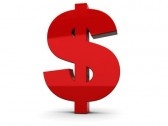 ANTICIPO DE HONORARIOS

NO ES EXIGIBLE:
OFERENTE QUE TIENE BENEFICIO DE LITIGAR SIN GASTOS PROPIO.

ART. 97 VI. EL LITIGANTE CONTRARIO al que goce del beneficio, podrá actuar provisoriamente en papel simple y sin previo pago de impuesto de justicia, sin perjuicio de lo que en definitiva se resuelva en la sentencia, salvo lo previsto para adelanto de los gastos y depósito de honorarios mínimos de los peritos por él ofrecidos.
ANTICIPO DE HONORARIOS

ART. 95 BENEFICIARIOS. 
I.- El Estado Nacional, la Provincia, las municipalidades, las reparticiones autárquicas y las personas jurídicas dedicadas exclusivamente a prestar servicios públicos gratuitos, litigarán sin pagar gastos. 
II.- También gozan del beneficio las personas menores de edad, con capacidad restringida o incapacidad que se presenten con patrocinio propio, 
III.- Las personas que por su situación económica no puedan abonar los gastos iniciales del litigio, podrán también obtener el beneficio, conforme a las disposiciones de este Capítulo.
 
ART. 204 CONSUMIDORES – BENEFICIO DE JUSITICIA GRATUITA
ANTICIPO DE HONORARIOS

VARIOS OFERENTES
Respecto al adelanto de gastos, el art. 182 CPCCT dice
En el caso de que la pericia hubiera sido ofrecida en forma directa o por adhesión, por ambas partes, el adelanto deberá ser aportado en forma conjunta.

S/ Cód. Comentado ACS 2019:
Cada parte podría depositar su porción.
El que no deposite, se le caen sus puntos de pericia.
Y luego intimar al que depositó su porción, a completar, bajo apercibimiento de desistimiento.
ANTICIPO DE HONORARIOS

ENTREGA AL PERITO
Este importe será librado a favor del perito, a cuenta de honorarios, una vez presentado el informe o dictamen.

INCUMPLIMIENTO DE CONTESTAR OBSERVACIONES 
Debe restituir el total del importe.

SANCIÓN SI NO LO RESTITUYE
No está prevista expresamente.
ART. 47 SANCIONES PROCESALES. SANCIONES CONMINATORIAS
NOTIFICACIÓN DEL PERITO
Debe notificarse de oficio a los peritos, de modo accesible (Ac. 28.690), siendo conveniente informarles sobre: plazo de aceptación del cargo, plazo para solicitar examen, plazo para presentar dictamen, derecho a solicitar anticipo de gastos, información de contacto, etc.
NOTIFICACIÓN DEL PERITO
GEJUAS SAN RAFAEL II) PERICIALES: Para el cargo de PERITO MÉDICO la parte actora propone, y es designado para el cargo, el Dr. nnnnn con domicilio en calle nnnnnnn N° nnn de esta ciudad (Teléfono: nnnnn); Los peritos designados deberán aceptar el cargo dentro de los CINCO DÍAS de ser notificados, bajo apercibimiento de ley (art. 19 del CPCCYT). Hágase saber a los peritos que el informe o dictamen deberá ser producido antes del día VEINTE DE MARZO PRÓXIMO (20/03/2022) (art. 19 inc. III del CPCCYT). El incumplimiento sin causa justificada, importará su remoción automática y la pérdida del derecho a cobro de honorarios por las actuaciones que pudieran haber cumplido. Además, podrá el Juez aplicarles una multa de hasta un (1) JUS, sin perjuicio de los daños y perjuicios que su omisión pudiera ocasionar. Asimismo, se le hace saber que deberá concurrir, en caso de que sea citado, a la Audiencia de juicio, a fin de brindar las explicaciones que se le solicite respecto de su informe pericial, bajo apercibimiento de pérdida del derecho a sus emolumentos
NOTIFICACIÓN DEL PERITO
GEJUAP SAN RAFAEL 3°).-     A LA PERICIAL MECÁNICA: tener presente los puntos de pericia ofrecidos por la parte actora a fs. 12 vta. y por la citada en garantía a fs. 29 vta..
En este estado realizado el sorteo pertinente se designa en primer lugar al perito Ing.XXXXcon domicilio en calle XXXX de San Rafael y en segundo término al perito XXXXXX, con domicilio legal en XXXXX
Hágase saber a los peritos que deberán aceptar el cargo en forma escrita a través del sistema de Mesa de Entradas Electrónica de Documentos (MEDD) debiendo denunciar su nombre y apellido, especialidad, número de documento, condición fiscal frente IVA, matrícula, domicilio legal, número de teléfono celular y correo electrónico, número de CBU en caso de que acuerde el adelanto de honorarios fijados se efectivice por transferencia bancaria.
Los peritos deberán aceptar el cargo en autos en el plazo de cinco días de notificado y acompañar su informe en formato digital a través de la Mesa de Entradas de Escritos Digitales (MEED) (en el plazo de veinte días de aceptado el cargo o de realizado el reconocimiento o examen previo en su caso. ( art. 183 del C.P.C.C y T).
También deberá concurrir a la audiencia de juicio en caso de ser citados, a fin de brindar las explicaciones que se le solicite respecto de su informe pericial. Todo ello bajo apercibimiento de pérdida de derecho a sus emolumentos (art. 19 del C.P.C.C y T).- NOTIFÍQUESE POR CÉDULA DE OFICIO
ACEPTACIÓN DEL CARGO
ART. 19 – II y III. Debe aceptar el cargo por escrito, bajo juramento de proceder con arreglo a derecho, dentro de los cinco (5) días de notificado y constituir domicilio procesal electrónico.

PROTOCOLO AC. 28.690: Poner a disposición del perito los elementos para realizar pericia y que el perito comunique fecha de examen
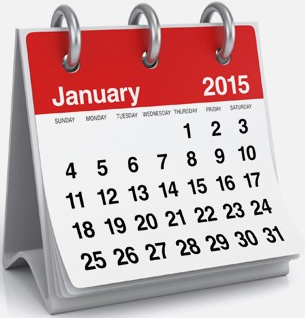 GEJUAS SAN RAFAEL
Constancia:
Se deja constancia que en el día de la fecha, por Secretaría de Audiencias procedí a comunicarme con:
- Perito médico designado en autos, …. quien manifestó que acepta el cargo, jurando su fiel y legal desempeño y fijando domicilio legal. Asimismo, comunica fecha para entrevista y examen médico a la actora, para el día martes 15 de marzo a las 16:30 horas, en el consultorio sito en calle ….., debiendo el actor, concurrir munido con su DNI y los estudios que tenga en su poder relacionados al siniestro. En este mismo acto, se remite expediente digital.
Es cuanto puedo informar.
SECRETARIA, San Rafael, 18 de febrero de 2.022.
ACEPTACIÓN DEL CARGO
SANCIÓN POR FALTA DE ACEPTACIÓN 
ART. 19 AP. II:

Quedará SIN EFECTO SU DESIGNACIÓN, a petición de parte. 
+
SUSPENSIÓN de la lista respectiva por el término de un (1) mes para la primera falta, de tres (3) meses para la segunda y suspendido por todo el resto del año para la tercera falta. Solo en la lista  que se produjo el incumplimiento

NUEVA DESIGNACIÓN

Art. 180 - VI.-. se procederá de oficio a designar por sorteo un nuevo perito.
ACEPTACIÓN DEL CARGO
ACEPTACIÒN FUERA DE PLAZO

en virtud, de la regla de la celeridad procesal y el principio de economía procesal y en consideración que al correr vista a las partes sobre la situación procesal planteada, no manifestaron oposición a la aceptación del cargo de Perito por parte de la Contadora Amelia Crespo, quien lo hiciera fuera de los plazos otorgados por este Tribunal pero con anterioridad al pedido de la demandada de su revocación, consintiendo con ello la aceptación que formulara la contadora al cargo propuesto
SCJM
CUIJ: 13-04221911-2()
SOSA
03/04/2019
RESPONSABILIDAD
ART. 19 - I. 
Toda persona designada para cumplir o realizar un acto dentro del proceso, está sujeta a las responsabilidades a las cuales se refiere el presente Código. 

ART. 22 DEBER DE PROBIDAD Y LEALTAD. 
I. Los litigantes, sus representantes, abogados y peritos tienen el deber de actuar lealmente y con probidad, expresando al Tribunal los hechos verdaderos y absteniéndose de comportamientos dilatorios y maliciosos; pueden ser objeto de sanciones si se apartaren de estos principios y pasibles de daños y perjuicios que su actitud maliciosa y deslealtad ocasionaren. 
 
ART. 228 I.- Los jueces, magistrados, funcionarios y empleados judiciales, son personalmente responsables por los daños que causaren por mal desempeño de sus funciones, cuando se demuestre falta de probidad en el uso de sus facultades.
RESPONSABILIDAD
RESPONSABILIDAD ADMINISTRATIVA

RESPONSABILIDAD PENAL

RESPONSABILIDAD CIVIL
JURISPRUDENCIA
Más allá de si se trata o no de un funcionario público, lo cierto es que cumple una función pública y como tal debe ser desempeñada con objetividad, imparcialidad y veracidad lo que resulta trascendente con relación a las sanciones que podrían aplicarse ante la nulidad del dictamen.

El perito que resulta negligente en la realización de su tarea, que no tiene en cuenta los hechos del proceso ni los puntos de pericia propuestos por las partes, o falta maliciosamente a la verdad, afecta el derecho de defensa de las partes por cuanto su opinión es trascendente para la resolución del caso.

Las irregularidades del informe pericial consistentes en la ausencia o deficiencia de los fundamentos científicos dados por el experto, quien sólo copia una página de Internet referida al tema, permiten la descalificación de esta prueba … lo que acarrea su nulidad y por lo tanto, la nulidad de la sentencia que se fundó en tal prueba.
JURISPRUDENCIA
atento la evidente negligencia con la que ha actuado el perito 

corresponde remitir los antecedentes a la Sala III de esta Suprema Corte y Oficina de Prosesionales, por control disciplinario a los peritos judiciales.

idénticas piezas deberán ser remitidas a la justicia penal en turno a fin de que se investigue la posible comisión de delito

también al Consejo Deontológico Médico a fin de que tome la intervención que corresponda
Expte.: 1300847413
 ASOCIART ART EN J:19949 P/REC. EXTR 
22/06/2016 
SUPREMA CORTE - SALA N° 2
RECUSACIÓN DEL PERITO
ART. 19 ap. IV. 
Los peritos y expertos pueden ser recusados en los casos previstos por el Art. 14 (AHORA EL 14 INCLUYE CAUSAS DE IMPEDIMENTO Y DE SOSPECHA). 
La recusación será resuelta mediante auto, por el Juez o Tribunal, previa vista por tres (3) días al recusado. 


ART. 15 OPORTUNIDAD. 
I.- La recusación, por las causales de impedimento o sospecha previstas en el artículo 14 de este Código, deberá ser deducida por cualquiera de las partes antes de consentir cualquier trámite del procedimiento, a contar desde la intervención de quien origina la causa o desde que ésta se produjo.

En el CPCCN es desde la audiencia preliminar.
RECUSACIÓN DEL PERITO
ART. 14 CAUSAS DE EXCUSACIÓN Y RECUSACIÓN. 
I. Son únicas causas de impedimento: 
1. Tener el Juez interés directo o indirecto en el pleito, o ser representante convencional o legal o apoyo de alguno de los litigantes, o tener sociedad o comunidad con algunas de las partes, procuradores o abogados, salvo que fuese una sociedad anónima. 
2. Ser el Juez cónyuge, conviviente, pariente hasta el cuarto grado o pariente por afinidad hasta el segundo, de cualquiera de las partes, sus mandatarios o patrocinantes. 
3. Haber dictado la resolución apelada o haber anticipado opinión sobre el litigio, en cualquier carácter. Las expresiones del juez o tribunal en la oportunidad de intentarse la conciliación o mediación entre las partes, no podrán ser tenidas en cuenta a los efectos de esta norma. 
4. Haber intervenido en el caso como abogado patrocinante, defensor o mandatario de algunas de las partes. 
5. Haber promovido acción contra algunas de las partes o sus abogados. 

II. Son causas de sospecha, que deberán ser puestas en conocimiento de las partes: 
1. Cuando cualquiera de las personas mencionadas en el incisos 1 y 2 del apartado precedente, tenga interés directo o indirecto en el pleito, antes o después de iniciado el proceso, o sociedad o comunidad con algunas de las partes, procuradores o abogados, salvo que fuese una sociedad anónima. 
2. Cuando el Juez, su cónyuge o conviviente, padres, hijos o personas a su cargo o respecto de quienes haya sido designado tutor, curador o apoyo o quienes convivan con él en ostensible trato familiar o personas en relación de dependencia, sea acreedor, deudor, amigo íntimo o tenga frecuencia en el trato o tener enemistad manifiesta, o sea beneficiado o benefactor de cualquiera de las partes. 
3. Cuando medie cualquiera otra circunstancia que permita dudar fundadamente de la idoneidad subjetiva del juez o funcionario recusable.
EXAMEN PREVIO

DEBER DE COMUNICACIÓN y NOTIFICACIÓN

I.- El perito deberá comunicar al Tribunal fecha y hora para el reconocimiento o examen, si correspondiere (Protocolo Ac. 28.690: al momento de aceptar el cargo)

Fecha de realización del examen: dentro de un plazo no mayor a diez (10) días desde la aceptación del cargo. 

Se les notificará a las partes a domicilio, quienes podrán asistir a la diligencia acompañados de sus consultores técnicos en su caso y hacer las observaciones que creyeren necesarias. 

El Juez, de oficio o a pedido de parte, podrá limitar esta facultad de los litigantes, según el tipo de pericia de que se trate, en la medida que la misma puedan resultar afectados derechos personalísimos.
EXAMEN PREVIO

LIMITACIÓN DE PARTICIPACIÓN


EXCEPCIONAL, sobretodo tratándose de consultores técnicos que comparten profesión con el perito y están sometidos a idénticas normas éticas.
S/ Cód. Proc. Com. ASC 2019

“En lo que respecta a la participación de consultores técnicos durante el acto pericial, debe reconocerse que resulta el riesgo de atacar la intimidad de la persona sometida a examen o experiencias, con la presencia de más de un examinador.
Pero no puede perderse de vista la clara contribución a la economía y celeridad procesales que impli­ca la intervención de consultor de parte, en miras a obtener una más clara percepción de las alternativas de los dictámenes técnicos por parte de litigantes y abogados, legos en materias tan específicas y complejas como es el caso de la medicina”.
Expte.: 29357 - LOPEZ VIUDEZ L. QUERO ARNOLDO D Y P 05/05/2004 - 2° CÁMARA EN LO CIVIL - PRIMERA CIRCUNSCRIPCIÓN
EXAMEN PREVIO

AUSENCIA DE COMUNICACIÓN, 

puede ocasionar NULIDAD de la pericia (conf. art. 94 CPCCT)


“la perito no podía desconocer que el … C.P.C. le imponía, al menos, poner en conocimiento del tribunal la fecha y hora en que practicaría el examen a los actores, a fin de que el juzgado comunicara ello a las partes…
el vicio procesal configurado afectó el derecho de defensa de la parte demandada, ya que, precisamente, impidió que su consultora técnica ejerciera las funciones de contralor de las tareas periciales y, con ello, asesorara a su parte sobre la corrección o deficiencias que pudiera presentar la experticia”

1º Cám. Civ., 2º Circ. Jud.
autos n° 28.803, “VULCANO”, 07/02/2018
CONSULTOR TÉCNICO

ART. 181 CONSULTOR TÉCNICO.

Cada parte podrá designar un consultor técnico. 

Esta facultad no podrá ejercerse luego de concluida la audiencia inicial. 

 El consultor técnico podrá ser reemplazado por la parte que lo designó; el reemplazante no podrá pretender una intervención que importe retrogradar la práctica de la pericia.
No acepta cargo.
No puede ser recusado. 
Puede participar del examen técnico.
No emite dictamen art. 183.
Puede emitir informe. 
No se pone a disposición ni se impugna.
Puede asistir a audiencia final.
CONSULTOR TÉCNICO


ART. 181 CONSULTOR TÉCNICO.


Los honorarios del consultor técnico serán soportados exclusivamente por la parte que lo hubiere designado y no integrarán la condena en costas. 

(DISTINTO ART 461 CPCCN QUE INTEGRA LA CONDENA EN COSTAS)

Determinación de honorarios: NO art. 184 CPCCT
ARTICULO 1255 CCyCN Precio. El precio se determina por el contrato, la ley, los usos o, en su defecto, por decisión judicial.
ANTICIPO DE GASTOS

Art. 182 - II.- 
Previo a la elaboración del dictamen

los peritos podrán solicitar el adelanto de los gastos necesarios para la labor

en forma fundada y presentando el presupuesto correspondiente. 

de estimarlo total o parcialmente procedente el Juez (SIN VISTA A LAS PARTES),

se emplazará al OFERENTE de la prueba a depositar el importe correspondiente en el plazo de cinco (5) días, 

bajo apercibimiento de DESISTIMIENTO. 


EJ. VIÁTICOS, GASTOS DE ESTUDIOS COMPLEMENTARIOS
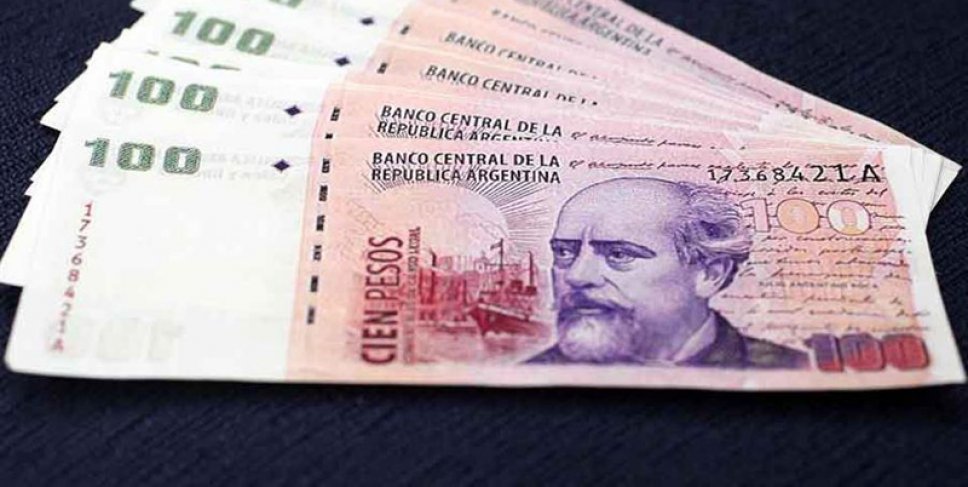 ANTICIPO DE GASTOS


VARIOS OFERENTES
Art. 182 ap. II
En el caso de que la pericia hubiera sido ofrecida en forma directa o por adhesión, por ambas partes, el adelanto deberá ser aportado en forma conjunta.

S/ Cód. Comentado ACS 2019:
Cada parte podría depositar su porción.
El que no deposite, se le caen sus puntos de pericia.
Y luego intimar al que depositó su porción, a completar, bajo apercibimiento de desistimiento.
ANTICIPO DE GASTOS

 NO ES EXIGIBLE
 OFERENTE QUE TIENE BENEFICIO DE LITIGAR SIN GASTOS, PROPIO.
PERICIA ORDENADA DE OFICIO

sin perjuicio de que integra la condena en costas. 

DERECHO DEL PERITO CUANDO NO ES EXIGIBLE 
Podrá excusarse de realizar la pericia, sin que ello lo haga pasible de sanción alguna.
ANTICIPO DE GASTOS

 OBLIGACIÓN POSTERIOR 
Conjuntamente con la presentación del informe, el perito deberá rendir cuenta documentada de la utilización de tales fondos que le hubieran sido adelantados y depositar, en su caso, el remanente.

INCUMPLIMIENTO DE PRESENTACIÓN DE DICTAMEN O CONTESTAR OBSERVACIONES 
Debe restituir el total del importe, haya sido utilizado o no.

NO PRESENTACIÓN DE INFORME POR RAZONES AJENAS ( Ej. TRANSACCIÓN)
No está previsto expresamente.

SANCIÓN PARA EL CASO NO RENDIR CUENTAS O NO DEPOSITAR REMANENTE
No está prevista expresamente.
ART. 47 SANCIONES PROCESALES. SANCIONES CONMINATORIAS
PLAZO PARA DICTAMINAR
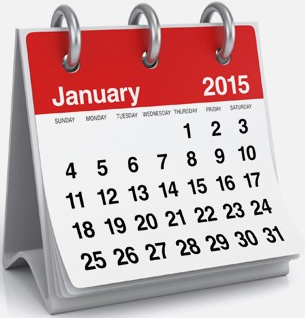 Art. 19 - III. … cumplir su cometido en el plazo que se le fije, que podrá ser ampliado una sola vez. 

ART. 183 - I.- El informe o dictamen deberá ser producido en el plazo de veinte (20) días de aceptado el cargo o de realizado el reconocimiento o examen previos, en su caso. 

Podrá ser ampliado, a solicitud de los peritos previo a su vencimiento, en cinco (5) días más, si la complejidad del asunto lo justificare, a juicio del Tribunal.
PLAZO DE 
CADUCIDAD PROBATORIA
Art. 173 AUDIENCIA INICIAL

g) Fijar el plazo dentro del cual deberá producirse toda la prueba que no deba rendirse en la audiencia final. Este plazo podrá ser ampliado prudencialmente por el juzgado a petición de parte, por única vez.

ART. 175 
III.- Salvo la prueba que deba producirse en la audiencia final, la admitida que no se encontrará producida dentro del plazo fijado a los términos del Art. 173 inc. g), caducará automáticamente.
PLAZO DE 
CADUCIDAD PROBATORIA
Art. 200 - VI.- AUDIENCIA FINAL
Podrá suspenderse la audiencia por un término no superior a quince (15) días cuando: 
…
c) Cuando … faltare agregar algún elemento cuya intervención o agregación el Juez o Tribunal considere indispensable, podrá suspenderse la audiencia.
PLAZO PARA DICTAMINAR
SANCIONES POR INCUMPLIMIENTO
Art. 19 - III. … En caso de incumplimiento, ante petición de parte, cesará en su desempeño sin derecho a remuneración 

Además provocará la exclusión de la lista respectiva por el término de dos (2) meses para la primera falta, de cuatro (4) meses para la segunda y suspendido por todo el resto del año para la tercera, computables en la misma forma que la prevista en el inciso anterior.
PLAZO PARA DICTAMINAR
SANCIONES POR INCUMPLIMIENTO
Art. 183 - I 
El incumplimiento sin causa justificada, 
importará la remoción automática de los peritos 
la pérdida del derecho a cobro de honorarios 
restituir el total del importe adelantado para gastos
podrá el Juez aplicarles una multa de hasta un (1) JUS

II.- En el caso de la remoción previsto en el inciso anterior, el Juez procederá en forma inmediata a designar un nuevo perito directamente o mediante sorteo de la lista correspondiente.
PLAZO PARA DICTAMINAR

 


La falta de cumplimiento, por parte del perito, de su cometido en el plazo fijado, sólo trae aparejada como sanción su cesación en las funciones y la pérdida del derecho a percibir sus honorarios, pero no el desglose del dictamen pericial. 

Expte.: 36531 - T.C.P.B. C/ G.I.M. P/ SEPARACION PERSONAL- SEPARACION DE BIENES - MEDIDA PRECAUTORIAFecha: 02/05/2013Tribunal: 2° CÁMARA EN LO CIVIL - PRIMERA CIRCUNSCRIPCIÓNMagistrado/s: GIANELLA-MARSALA-FURLOTTI

EN IDÉNTICO SENTIDO : CÓD. PROC. COMENTADO ASC 2019
DICTAMEN PRESENTADO FUERA DEL PLAZO
PLAZO PARA DICTAMINAR

 

La queja debe ser admitida y la pericia agregada. 

Se valora que la actora desplegó la actividad necesaria para que la pericia se realizara en tiempo y si ello no se logró fue por razones que, en todo caso, excedieron su accionar. 

Con lo cual, si algún reproche puede hacérsele, el mismo se ceñiría a no haber pedido ampliación del plazo convenido para la agregación de la pericial. 

Sancionar esa omisión con la pérdida de prueba que es dirimente en el reclamo, constituiría, en el caso, un exceso manifiesto de rigor ritual 

Refuerza la decisión la circunstancia de que el intento fallido de incorporación de la pericial sucedió antes de la fecha fijada para la audiencia final. 
1ra CC 1 CJ CUIJ: 13-04865123-7( (010301-55145)) ARUANI CAMARDELLA  20/02/2020
DICTAMEN PRESENTADO FUERA DEL PLAZO
PLAZO PARA DICTAMINAR

 

Si bien el art. 173 inc. g) Código Procesal Civil, Comercial y Tributario prevé que podrá ser ampliado el plazo dentro del cual deba producirse toda la prueba que no deba rendirse en la audiencia final por única vez, hay supuestos específicos que permiten al juez apartarse del mismo. 
En efecto, en aquellos casos donde se encuentren en juego el Interés Superior del Niño, Niña y Adolescente y el principio de la reparación plena (art. 1740 Código Civil y Comercial de la Nación) podrían habilitar al juez a ampliar excepcionalmente el plazo por segunda vez.
Privar en este proceso de una prueba fundamental como es la oftalmológica afectaría severamente el interés superior del niño, avalando desde la justicia un mero rigor formal sin ponderación convencional (de) las normas procesales”

Expte.: 54235 - M., S. V. Y B., C. A. POR SI Y P.S.H.M. B., R. M. C/ DIRECCION GENERAL DE ESCUELAS (D.G.E.) Y OTS.Fecha: 17/12/2019Tribunal: 2° CÁMARA EN LO CIVIL - PRIMERA CIRCUNSCRIPCIÓNMagistrado/s: FURLOTTI - CARABAJAL MOLINA - MARSALA
AMPLIACIÒN DE PLAZO POR SEGUNDA VEZ
DICTAMEN
ART. 183 III El dictamen deberá ser:

imparcial 
detallar los principios científicos o prácticos
detallar operaciones experimentales o  técnicas
en que se funde (FUNDADO – NO OPINIÓN SUBJETIVA)
conclusiones respecto a cada punto sometido.
DICTAMEN
NO FUNDARSE EXCLUSIVAMENTE EN ANAMNESIS

Los datos constatados por anamnesis, pueden ser relevantes para un médico, pero no lo son en una causa judicial donde la prueba debe ser objetivada lo más posible y las conclusiones dirimentes no pueden fundarse exclusivamente en los dichos de una parte.
1ª CC, 1 CJ, autos nª 50,707, “TOLABA”, 15/12/2014


La pericia médica carece de la fuerza convictiva suficiente como para otorgarle eficacia probatoria, ya que tiene como principal soporte los dichos del trabajador, sin fundamentar sus conclusiones en principios técnicos ni científicos
Expte.: 13-04036035-7/1 - SOTO OLGA ANA ROXANA EN J SOTO OLGA ANA ROXANA C/ PROVINCIA ART SA P/ ACCIDENTE P/ RECURSO EXTRAORDINARIO PROVINCIALFecha: 20/04/2022 - SENTENCIATribunal: SUPREMA CORTE - SALA N° 2Magistrado/s: VALERIO - ADARO – PALERMO


La pericia médica, da cuenta del resultado de la anamnesis practicada al actor y de su historia clínica – también relatada por el accionante -. Como se advierte sin hesitación alguna, nada de ello surge probado, ya que no fue siquiera afirmado en la demanda.
1ª CC, 1 CJ, Autos Nº 28.626/51.699, “GONZALEZ, BERNABE C/ AGUSTIN ENRIQUE BARBOZA SOSA Y GAS-TON ENRIQUE BARBOZA Y OT. P/ D. Y
DICTAMEN
Protocolo Ac. 28.690
El dictamen debe ser CLARO. 
Poder Judicial integra "RED PROVINCIAL DE LENGUAJE CLARO" como parte del derecho al acceso a la información pública

Res. Presidencia SCJM 36.831- 17/09/2019- Comisión de lenguaje claro: Elabora y propone iniciativas que fomenten la utilización de un lenguaje que, sin desapegarse del rigor técnico , sea más comprensible para los usuarios.
Objetivo Fomentar el uso del lenguaje claro para el dictado de resoluciones, sentencias, acordadas y todo acto judicial útil, que sean comprensibles para todos los usuarios del servicio de justicia
 
Ej. 
“fractura del pilón tibial, que se caracteriza por afectar tanto a la epísifis distal como a la metáfisis del hueso”
“talalgia a  la presión digital”
CUESTIONAMIENTO
DEL DICTAMEN
OBSERVACIÓN / IMPUGNACIÓN ART. 183



INCIDENTE DE NULIDAD ART. 94
OBSERVACIÓN / IMPUGNACIÓN
183 IV.- Si el informe o dictamen no comprendiera todos los puntos propuestos por los litigantes o señalados por el juzgador o no se ajustare a lo dispuesto por los dos artículos precedentes o adoleciera de otras deficiencias que pudieran restarle eficacia, de oficio o a pedido de cualquiera de los litigantes
OBSERVACIÓN: para subsanar omisiones, 

IMPUGNACIÓN: para cuestionar las conclusiones y restarle eficacia probatoria
No tomarlo personal
OBSERVACIÓN / IMPUGNACIÓN
IMPORTANCIA
la ausencia de observación de la pericia en los términos que prevé nuestra ley procesal, denotan un desinterés de la parte interesada en aportar nuevos elementos que arrimen la convicción al juzgador acerca de los hechos que pretende desacreditar, y conllevan a que el Juez o Tribunal que entienda en el proceso, tome ese elemento probatorio y le de pleno valor, excepto que no aparezca dotado de los mínimos contenidos como para sostenerse como acto procesal
1ª CC 1 CJ autos Nº 101.000/44.802, caratulados: "Ciruelo, Elías c/ Toledano, Juan Bautista p/ D. y P.”,
OBSERVACIÓN / IMPUGNACIÓN
RECAUDOS DE LA IMPUGNACIÓN
No basta mostrarse disconforme, sino convencer al juez de que lo evaluado por el experto en materia de su incumbencia es insostenible.

Todo cuestionamiento a un informe pericial debe constituir en sí una “contrapericia” y, por ende, contener también como aquélla una adecuada explicación de los principios científicos o técnicos en los que se funde 

3 CC 1 CJ
CUIJ: 13-00679713-4( (010303-54422)) 
CISTERNA, TERESA C/ FERNANDEZ, ALDO ROQUE 
16/04/2021
OBSERVACIÓN / IMPUGNACIÓN
Plazo para observar/impugnar:

Los litigantes podrán ejercer esa facultad dentro de los cinco (5) días de la notificación por cédula del decreto que dispone su agregación.
OBSERVACIÓN / IMPUGNACIÓN
NO RESERVA

El momento procesal oportuno para impugnar las pericias es el que dispone el art. 193 C.P.C., resultando incorrecto reservarse la formulación de los argumentos de la impugnación para la etapa de los alegatos, atento que dicho accionar impide al perito contestar las observaciones o corregir los errores en que pudiera haber incurrido.Expte.: 105679 - TORELLI, DARÍO EXEQUIEL EN J° 218.538/43.913 TORELLI, DARÍO EXEQUIEL C/ D.G.E. DE LA PROV. DE MENDOZA P/ D. Y P. (CON EXCEP. CONTRATO DE ALQ.) S/ INC. CASFecha: 06/05/2013 - SENTENCIATribunal: SUPREMA CORTE - SALA N° 1
OBSERVACIÓN / IMPUGNACIÓN
HAY QUE COMPLETAR EL TRÀMITE

si bien la codemandada impugnó escuetamente el dictamen pericial del Ing., lo cierto es que, estando a su cargo, no instó el trámite que prescribe el art. 193 del C.P.C., a los efectos de que el experto brindara las explicaciones pertinentes, que permitieran al Tribunal contar con mayores elementos para valorar la impugnación.- 

1 CC SAN RAFAEL, 26.693, FUNES
OBSERVACIÓN / IMPUGNACIÓN
Plazo para que el perito conteste:

Se dispondrá que, en el plazo de cinco (5) días, sean subsanadas las omisiones y deficiencias. 

Recaudos
OBSERVACIÓN / IMPUGNACIÓN
Sanción en caso de incumplimiento:

La falta de cumplimiento de la orden judicial hará perder a los peritos el derecho a honorarios 

Deberá reintegrar las sumas recibidas a cuenta de honorarios y/o como adelanto de gastos
OBSERVACIÓN / IMPUGNACIÓN
SANCIÓN
Corresponde aplicar la sanción de la pérdida del derecho a percibir los honorarios, cuando habiendo sido notificado el perito de las observaciones a su pericia este no contesta el traslado conferido.Expte.: 54177 - CONTRERAS CARLOS EMMANUEL ANGEL Y OTROS C/ ASCURRA SEBASTIAN GUSTAVO Y OTROS P/ D. Y P. (ACCIDENTE DE TRANSITO)Fecha: 10/10/2019Tribunal: 2° CÁMARA EN LO CIVIL - PRIMERA CIRCUNSCRIPCIÓN
 
CONTESTA DEFICIENTEMENTE
Corresponde dejar sin efecto la regulación de honorarios del perito que contesta con generalidades los puntos cuestionados ante las observaciones formuladas a su informe pericial, lo que equivale a la falta de contestación.Expte.: 52357 - OLIVA, MARIA ALEJANDRA Y OTROS C/ DAFFRA, OSCAR Y OTS. P/ DAÑOS Y PERJUICIOSFecha: 16/10/2018Tribunal: 4° CÁMARA EN LO CIVIL - PRIMERA CIRCUNSCRIPCIÓNMagistrado/s: LEIVA - FERRER – ABALOS

VALIDEZ DEL DICTAMEN
 La ausencia de contestación del perito a la impugnación de su pericia no priva a su informe de eficacia probatoria, si el mismo se encuentra suficientemente fundado y resulta coherente con el resto de las pruebas rendidas en la causa Expte.: 54275 - ORELLANOFecha: 24/05/2019Tribunal: 1° CÁMARA EN LO CIVIL - PRIMERA CIRCUNSCRIPCIÓNMagistrado/s: ISUANI, ORBELLI Y MIQUELUbicación: LS206-282
INCIDENTE DE NULIDAD
Defectos de magnitud tal (no subsanables por explicación), que privan de cumplir el fin de la pericia y afectan el derecho de defensa.



lo que distingue la impugnación genérica de la nulidad es la entidad de las omisiones y deficiencias del dictamen; si las mismas pueden subsanarse mediante explicaciones o aclaraciones, nos encontramos en el ámbito del primer supuesto. Si, por el contrario, los defectos formales son de tal magnitud que impiden que el informe pericial cumpla el fin para el cual estaba destinado, afectando el derecho de defensa de alguna de las partes, el remedio que se impone es la nulidad.-
1ª CC SAN RAFAEL, AUTOS Nª 28,105, DÌAZ, 03/03/2016
INCIDENTE DE NULIDAD
Luego de referir que ha examinado exhaustivamente a la actora, comienza a responder los puntos de pericia sin detallar los elementos que ha tenido en cuenta para arribar a sus conclusiones
 
Sólo se limita a señalar que ha realizado un examen exhaustivo, sin indicar en qué consiste el mismo y qué técnicas ha utilizado.
 
Tampoco explica el proceso lógico usado para obtener cada una de sus conclusiones 

Al contestar traslado el profesional sólo se limitó a ratificar “todo lo expuesto en la pericia médica” 

Establece de forma arbitraria la existencia de lesiones y un porcentaje de incapacidad, completamente desprovistos de fundamento racional alguno. 

1ª CC SAN RAFAEL, AUTOS Nª 28,105, DÌAZ, 03/03/2016
INCIDENTE DE NULIDAD
Cumplimiento de los recaudos de la nulidad ART. 94 (vicio, incumplimiento del fin, interés jurídico, que no lo haya consentido y que no lo haya provocado)
 
PLAZO CINCO DÍAS

TRAMITA COMO INCIDENTE (ART. 94).

PATROCINIO LETRADO OBLIGATORIO (ART. 33)

EL PERITO PUEDE SER CONDENADO EN COSTAS (ART. 36)
INCIDENTE DE NULIDAD
RECHAZO POR EXTEMPORÀNEO

En primera instancia la aseguradora sólo se limitó a impugnar la pericia, el incidente de nulidad contra el dictamen pericial nunca fue planteado, de modo que, encontrándose consentido el acto, cualquier eventual pretensión de privación de eficacia sobre la base de defectos de forma, resulta inviable.

1ª CC SAN RAFAEL
causa N° 28.335/120.037, "BERDUGO”
29/11/2016
INCIDENTE DE NULIDAD
RECHAZO POR FALTA DE RECAUDOS

No procede declarar la nulidad de un informe pericial, cuando los supuestos vicios denunciados, no hacen a la validez de la pericia como acto procesal sino más bien a la eficacia probatoria que la misma pueda llegar tener al momento de sentenciar, puesto que lo que pretende en realidad el incidentante es restarle valor (en el caso, sea porque utilizó un programa de computación o porque utilizó variables subjetivas que no se condicen con las constancias del sumario penal, etc.), lo cual merita el juez al momento de sentenciar.

Expte.: 13-04615663-8 - CONTRERAS ADRIAN RAMON C/ CONTRERAS PEDRO RAUL Y LIBRA Fecha: 20/08/2020Tribunal: 5° CÁMARA EN LO CIVIL - PRIMERA CIRCUNSCRIPCIÓN
CITACIÓN A 
AUDIENCIA FINAL
V.- A petición de parte o de oficio, en caso de ser necesario, se podrá citar a los peritos a comparecer a la audiencia final, donde podrán solicitárseles aclaraciones (SE HAYA IMPUGNADO O NO) sobre los puntos que les fueron sometidos. Al efecto serán debidamente notificados. 
Si no pudieran comparecer con justa causa, deberán hacerlo saber al Tribunal con una antelación de cinco (5) días.
La incomparecencia sin justa causa a la audiencia, los hará pasibles de una multa de hasta un JUS, sin perjuicio de que puedan ser obligados a comparecer por la fuerza pública. (SE ELIMINÓ PÉRDIDA DE HONORARIOS)
VALORACIÓN DEL DICTAMEN
ART. 199 APRECIACIÓN DE LA PRUEBA.
Todas y cada una de las pruebas serán apreciadas según las reglas de la sana crítica, salvo disposición expresa de la ley en contrario.
VALORACIÓN DEL DICTAMEN
La tarea de apreciación de la prueba será conjunta con las demás y con sujeción a la sana crítica y a las máximas de la experiencia. 
Expte.: 100063 - ZEBALLOS LETICIA BEATRIZ EN J 41.763/97.530 ZEBALLOS LETICIA BEATRIZ Y OTS. C/ GARCIA BERTRAND FEDERICO GASTON Y OTS. P/ D. Y P. S/ INC.Fecha: 09/03/2011 - SENTENCIATribunal: SUPREMA CORTE - SALA N° 1Magistrado/s: ROMANO-NANCLARESUbicación: LS423-184

La libertad de apreciación de las pruebas que tiene el sentenciante, no desaparece ni se limita por una pericia..Expte.: 98611 - PROVINCIA ART S.A. EN J 181.795/32.522 PROVINCIA ART S.A. C/ PROVINCIA DE MENDOZA P/ EJECUTIVO S/ INC. CAS.Fecha: 15/02/2011 - SENTENCIATribunal: SUPREMA CORTE - SALA N° 1
VALORACIÓN DEL DICTAMEN
PRIORIDAD DE LA PERICIA EN MATERIA TÉCNICA
El Juez en su decisión no debe hacer mérito de conocimiento técnico sobre la materia del dictamen del perito.

Consecuentemente, cuando el peritaje aparece fundado en principios técnicos y no existe otra prueba que lo desvirtúe, la sana crítica aconseja aceptar el dictamen, pues el perito actúa como auxiliar de la justicia y contribuye con su saber, ciencia y conciencia a esclarecer aquellos puntos que requieren conocimientos especiales.
Expte.: 100063 - ZEBALLOS LETICIA BEATRIZ EN J 41.763/97.530 ZEBALLOS LETICIA BEATRIZ Y OTS. C/ GARCIA BERTRAND FEDERICO GASTON Y OTS. P/ D. Y P. S/ INC.Fecha: 09/03/2011 - SUPREMA CORTE - SALA N° 1Magistrado/s: ROMANO-NANCLARESUbicación: LS423-184
VALORACIÓN DEL DICTAMEN
APARTAMIENTO DE LA PERICIA
Puede desecharlo por carencia de fundamentación, por la fuerza de convicción de otras pruebas que concurran en la especie o por otras causas, pero no oponiendo consideraciones propias de la ciencia, arte o técnica del perito, pues tal conducta puede resultar peligrosa. En el caso de apartamiento o devaluación de la prueba científica, la decisión deberá sustentarse en razones existentes y de entidad que así lo justifiquen.
 
Expte.: 100063 - ZEBALLOS LETICIA BEATRIZ EN J 41.763/97.530 ZEBALLOS LETICIA BEATRIZ Y OTS. C/ GARCIA BERTRAND FEDERICO GASTON Y OTS. P/ D. Y P. S/ INC.Fecha: 09/03/2011 - LS423-184 SCJM
VALORACIÓN DEL DICTAMEN
APARTAMIENTO DE LA PERICIA



la falta de impugnación de la pericia no releva al juzgador de la obligación de valorarla de acuerdo con los principios de la sana crítica racional. 
1 CC SAN RAFAEL AUTOS Nª 29,515, PEREYRA
VALORACIÓN DEL DICTAMEN
PERICIAS CONTRADICTORIAS

En materia de valoración de pruebas, cuando se ha rendido más de una pericia respecto de un mismo hecho, y ellas son coincidentes en los tópicos fundamentales, seguramente potenciarán el convencimiento del juzgador sobre la cuestión sometida a estudio. Pero cuando los expertos en una misma ciencia o técnica elaboran conclusiones contradictorias sobre igual tema, la labor del juez se torna más dificultosa, cobrando en el caso más fuerza su cotejo con las restantes pruebas, de acuerdo con las reglas de la sana crítica racional.Expte.: 111305 - VANELLA, FRANCISCO GABRIEL EN J 40.606/44.948 VANELLA FRANCISCO GABRIEL Y OTS. C/ LIRA FERNANDO MANUEL P/ D. Y P. S/ INC.Fecha: 13/08/2014 - SENTENCIATribunal: SUPREMA CORTE - SALA N° 1Magistrado/s: NANCLARES-PEREZ HUALDE-PALERMO
 
No resulta arbitraria una sentencia de Cámara que, ante dos pericias médicas contradictorias, da prioridad a aquella que, además del examen físico del actor, se basa en los estudios radiográficos del mismo, configurando ello una valoración de prueba pericial propia de los jueces de grado, insusceptible de ser analizada mediante recurso extraordinario salvo que se configure el vicio de arbitrariedad.Expte.: 104743 - LIDERAR COMPAÑÍA GENERAL DE SEGUROS S.A. EN J° 121.432/43.579 SALCEDO, MIGUEL MARCELO C/ QUIROGA HORACIO ENRIQUE Y OTS. P/ D. Y P. S/ INCFecha: 10/04/2013 - SENTENCIATribunal: SUPREMA CORTE - SALA N° 1
VALORACIÓN DEL DICTAMEN

 



SCJM SALA I
CUIJ: 13-00640398-5/1((010305-51635))
LIVELLARA
08/05/2017
PERICIAS CONTRADICTORIAS

en la especie se rindieron dos pericias médicas, una a cargo del clínico (general) y otra a cargo del traumatólogo (especial), considero que es esta última experticia la que debe prevalecer, puesto que es la específica.
VALORACIÓN DEL DICTAMEN

 





SCJM SALA I
causa N° 13-03936104-8/1(010303-53881)
“VIDELA” 
01/02/2021
RELACIÒN DE CAUSALIDAD EN INCAPACIDAD

 no es el perito quien debe determinar la relación causal entre la incapacidad y el accidente. El perito médico puede afirmar que las lesiones que padece la actora pueden haberse originado en tal o cual suceso, pero es el juez quien, sobre la base de la prueba rendida, debe determinar la existencia del nexo de causalidad adecuado o no, ya que se trata de un concepto jurídico y no médico
HONORARIOS 
DE LOS PERITOS
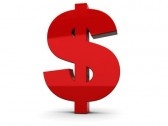 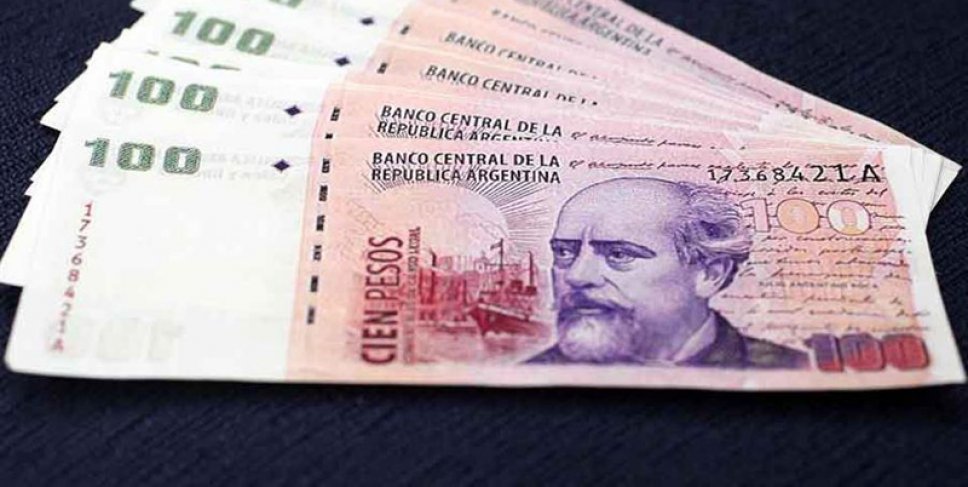 Tienen carácter alimentario , en tanto constituyen "el medio por el cual el profesional satisface sus necesidades vitales propias y la de su familia, incluyendo lo necesario para conservar la mínima subsistencia".
HONORARIOS 
DE LOS PERITOS
LEY APLICABLE

los honorarios, en cuanto a su regulación, se rigen por la ley vigente al momento de la realización de las tareas, criterio también aplicable a los honorarios del perito 

SCJM SALA I
(CUIJ N° 13-00675054-5/1((010304-51755)), “Roitman en j: Mut c/ Díaz Capello”, 26/09/2018).
EXCEPCIÓN – VARIAS PERICIAS EN DISTINTAS FECHAS
en el caso particular de autos la estricta aplicación de la doctrina señalada conlleva una solución disvaliosa e injusta al establecer honorarios a los peritos por sumas muy diferentes a tenor de la fecha de la presentación de sus informes (expte. CUIJ N° 13-04123473-8/1((010401-157188)), “Alanis en j: Santillán c/ Provincia ART”, 20/10/2020). 1 CC SAN RAFAEL, AUTOS 30.934, OFICIO
HONORARIOS
ART. 184 - I

cuatro por ciento (4%) del monto del juicio
puede ser incrementado al 6%, fundadamente, por complejidad y relevancia

Mínimo: cuarto (1/4) de JUS ($ 11.389).
Máximo: veinte (20) JUS ($ 911.127).

 Tres peritos p/ mismo dictamen: 6% en partes iguales

Pericias múltiples: 9% total, distribución proporcional según labor, valor, complejidad, etc
HONORARIOS
S/ CÓD. PROC. COMENTADO ASC 2019


EL PORCENTUAL ES PARA PROCESO PRINCIPAL

SI ES EN ALZADA – REDUCCIÓN ART. 15

SI ES INCIDENTE – REDUCCIÓN ART. 14 
(1 CC SAN RAFAEL, AUTOS 31.188, Díaz)

Base regulatoria, perito tasador, en estimación de honorarios
La pretensión de aplicación de la alícuota sobre el valor de la tasación, resulta absolutamente improcedente, pues la labor del perito no se ha desarrollado en el proceso principal, sino en el incidente de estimación de honorarios” (1ª CC SAN RAFAEL L.A.C. 46, FS. 467/469, 06/07/2001).-
AJUSTE EQUITATIVO
ART. 1255 CCYCN

Si la aplicación estricta de los aranceles locales 

conduce a una evidente e injustificada desproporción entre la retribución resultante y la importancia de la labor cumplida,

 el juez puede fijar (antes decía reducir) equitativamente la retribución
JUICIO SIN MONTO
A los fines de establecer la regulación de los honorarios de los CONTADORES en un proceso carente de contenido económico directo, como es una acción de amparo, no corresponde la aplicación de la escala legal prevista por el art. 7° de la ley 3522 de la Provincia de Mendoza, sino la solución dispuesta por el art. 18 del mismo cuerpo normativo.
Suprema Corte de Justicia de la Provincia de Mendoza, sala I, 03/02/2006, Gongora, Víctor Hugo en: Estrella, Juan Ángel c. DI.N.A.A.D.YF (Dcción. Nñez Adol., Anc. Discap. y Flia.), LLGran Cuyo, 2007-77.
JUICIO SIN MONTO
Art. 18 LEY 3522 (CONTADORES)  -Cuando se trate de juicios no susceptibles de apreciación pecunaria o cuando de la litis no surja o no se cuestione un monto preciso, el profesional deberá estimar sus honorarios y éstos serán en definitiva fijados por el Juez, atendiendo las caraterísticas del juicio, el mérito e importancia de los trabajos presentados, la complejidad y carácter de la cuestión planteada y la transcendencia moral o económica que para las partes reviste la cuestión en debate.

SIMILAR AL ART. 10 DE LA LEY 9131 (ABOGADOS Y PROC.)
ART. 10 PROCESO CUYO OBJETO NO PUEDE SER VALUADO. Cuando el objeto de un
proceso no pueda ser valuado por ningún procedimiento, se tendrán en cuenta al regular
honorarios:
a) Las actuaciones establecidas por la Ley para su desarrollo;
b) Las actuaciones de prueba;
c) Las actuaciones de trámite;
d) El mérito jurídico de la labor profesional y resultado obtenido;
e) El tiempo empleado y la dedicación otorgada;.
f) La novedad del problema discutido y la probable trascendencia de la solución a que se llegue
para casos futuros.
HONORARIOS complementarios
184 - IV.- A los fines regulatorios, los intereses y la depreciación monetaria, cuando ésta sea procedente, integran el monto del juicio. 

Si al momento de practicarse la regulación éstos no estuvieran determinados, el perito tendrá derecho a una regulación complementaria cuando los citados rubros queden establecidos.
Aportes Previsionales
Pasando al análisis de la otra queja del perito recurrente, destaco que el artículo 30 de la Ley N° 7.361 Caja de Previsión para Profesionales de la Agrimensura,
Arquitectura, Ingeniería, Geología y Técnicos de la Construcción e Industria
 dispone que los aportes de los Profesionales serán integrados por: “a) Una Cuota Anual Mínima Obligatoria (C.A.M.O.), variable con la categoría a la que pertenezca cada afiliado. Esta Cuota se irá integrando de la siguiente forma; De cada labor profesional  que se realice, el afiliado efectuará un aporte a la Caja determinado de la siguiente manera: A los fines de la determinación de los aportes y contribuciones, se calculará el honorario profesional según Decreto Nº 4761/51, Nº 1052/72, y las reglamentaciones que al respecto emitan los distintos Colegios o Consejo. Sobre el honorario así determinado, se fijará un porcentaje cuyo monto resultante correrá por cuenta del Comitente. Dicho monto será imputado al afiliado como aporte a su Cuota Anual Mínima Obligatoria. Si la Cuota Anual no se cumplimentara en su totalidad con los aportes mencionados, la misma se completará en forma personal hasta llegar al mínimo exigido. Cada afiliado, independientemente de la labor profesional que realice, podrá efectuar aportes a la Caja, los que serán imputados a su Cuota Anual Mínima Obligatoria. Esta, al igual que el porcentaje determinado sobre el honorario profesional, será fijado por la Asamblea de Representantes, en base a los datos aportados por el Informe Técnico Actuarial; b) Una Cuota de Inscripción, cuyo monto será fijada por la Asamblea de Representantes”.
De la norma transcripta, surge que la petición del perito recurrente resulta ajustada a derecho, toda vez que no habría razón alguna para excluir del ámbito de aplicación de la misma, los honorarios generados en un proceso judicial a los efectos de dar cumplimiento a los fines jubilatorios perseguidos por la ley N° 7.361, por lo que debe adicionarse a la regulación practicada el porcentaje correspondiente a este concepto.
Expte.: 51668 - SEGOVIA, ROSENDO C/CACERES DIAZ, ALEJANDRO MIGUEL P/D. Y P. (ACCIDENTE DE TRANSITO)Fecha: 09/06/2016Tribunal: 4° CÁMARA EN LO CIVIL - PRIMERA CIRCUNSCRIPCIÓNMagistrado/s: LEIVA - ABALOS - FERRER
GARANTÍA DE PAGO
V.- Los jueces no podrán dar por terminado ningún expediente, ni ordenarán levantamiento de embargos, inhibiciones o cualquier otra interdicción, ni harán entrega de fondos o valores depositados,

 mientras no resulte de autos haber sido pagados los honorarios y gastos de los peritos intervinientes, cuando tales medidas interesen al condenado en costas o a la parte vencedora que hubiera propuesto la prueba. 

El pago puede ser suplido por la conformidad presentada por escrito en autos o por depósito judicial de la suma que el juez fije para responder a honorarios no regulados o susceptibles de algún recurso. 

La Cláusula De Garantía está Prevista en la ley de aranceles de abogados y procuradores, art. 30. Ley de martilleros art. 13 de la ley 3043 de martilleros, ley 3522 de contadores art. 28, ley 4178 de peritos calígrafos art. 13 y decreto ley N° 3485/63 de ingenieros art. 40.
GARANTÍA DE PAGO
V.- Los jueces no podrán dar por terminado ningún expediente, ni ordenarán levantamiento de embargos, inhibiciones o cualquier otra interdicción, ni harán entrega de fondos o valores depositados,

 mientras no resulte de autos haber sido pagados los honorarios y gastos de los peritos intervinientes, cuando tales medidas interesen al condenado en costas o a la parte vencedora que hubiera propuesto la prueba. 

El pago puede ser suplido por la conformidad presentada por escrito en autos o por depósito judicial de la suma que el juez fije para responder a honorarios no regulados o susceptibles de algún recurso. 

La Cláusula De Garantía está Prevista en la ley de aranceles de abogados y procuradores, art. 30. Ley de martilleros art. 13 de la ley 3043 de martilleros, ley 3522 de contadores art. 28, ley 4178 de peritos calígrafos art. 13 y decreto ley N° 3485/63 de ingenieros art. 40.
OPORTUNIDAD
REGULACIÓN
ART. 35 PRONUNCIAMIENTO SOBRE PAGO DE COSTAS. 
Toda sentencia o auto que decida una cuestión, deberá contener decisión expresa sobre el pago de costas, hayan sido pedidas o no y regulación de los honorarios devengados.
OPORTUNIDAD
REGULACIÓN
ART. 35 PRONUNCIAMIENTO SOBRE PAGO DE COSTAS. 
Toda sentencia o auto que decida una cuestión, deberá contener decisión expresa sobre el pago de costas, hayan sido pedidas o no y regulación de los honorarios devengados.


Art. 21 Ley 3522-  Una vez concluida la labor profesional, el honorario será fijado por el Tribunal, cualquiera fuere el estado del juicio.
OPORTUNIDAD
REGULACIÓN
Regulación anticipada
 
"Si bien en principio es conveniente que la regulación de los honorarios de los peritos se efectúe en la sentencia, etapa en la que su labor puede ser merituada, no lo es menos, que cuando por motivos excepcionales no haya recaído este pronunciamiento, no puedan aquellos auxiliares de la justicia pedir la remuneración de su labor. Situación admisible no sólo en aquellas hipótesis previstas legalmente, sino cuando en función de las circunstancias concretas que muestra el litigio, el dictado de las resoluciones que determinan la pertinencia de la regulación es demorada por factores totalmente ajenos a la actuación profesional“
3 CC, "Expte.: 24808 - Donoso, Ricardo y ot. por su hijo menor Santiago González y ots. daños y perjuicios", 25/11/1999 - LA092-195

Art. 8 Ley 3522: En caso de allanamiento, desistimiento, conciliación o transacción
HONORARIOS 
ACEPTACIÓN DEL CARGO, 
SIN DICTAMEN
Art. 8 Ley 3522 contadores -En caso de allanamiento, desistimiento, conciliación o transacción:b) Si se hubiera aceptado el cargo y no se hubiera presentado el informe pericial, el Juez dictará la regulación preliminares cumplidas.

Artículo 12 Ley 3043 martilleros.- Toda suspensión de remate ocasionado por las partes en el proceso, como así también la suspensión definitiva de la subasta por convenio de partes o terminación de juicio, una vez designado el martillero y aceptado el cargo, apareja el beneficio de hasta el Cincuenta por ciento (50%) del estipendio que le hubiera correspondido de realizar el remate y reintegro de los gastos que hubiere efectuado. El mismo principio regirá para los remates fracasadospor causas no imputables al martillero
HONORARIOS 
ACEPTACIÓN DEL CARGO, 
SIN DICTAMEN
Postura negativa:

  “La regulación de honorarios de los peritos debe practicarse en razón del informe pericial producido, y no por las labores previas efectuadas a tal fin.
Honorarios
Expte.: 36531 - T.C.P.B. C/ G.I.M. P/ SEPARACION PERSONAL- SEPARACION DE BIENES - MEDIDA PRECAUTORIAFecha: 02/05/2013Tribunal: 2° CÁMARA EN LO CIVIL - PRIMERA CIRCUNSCRIPCIÓNMagistrado/s: GIANELLA-MARSALA-FURLOTTIFuente.: Tribunal de Origen.

Igual solución tenía el antiguo proyecto de reforma del CPC.
HONORARIOS 
ACEPTACIÓN DEL CARGO, 
SIN DICTAMEN
Postura afirmativa:
  Si el perito ha realizado diligencias preparatorias de su tarea, y por causas no imputables a él, no se practica la pericia, tiene derecho a percibir honorarios, adecuándolos a la proporción del trabajo efectuado. 
Expte.: 51668 - SEGOVIA, ROSENDO C/CACERES DIAZ, ALEJANDRO MIGUEL P/D. Y P. (ACCIDENTE DE TRANSITO)Fecha: 09/06/2016Tribunal: 4° CÁMARA EN LO CIVIL - PRIMERA CIRCUNSCRIPCIÓNMagistrado/s: LEIVA - ABALOS - FERRER
 
Corresponde la regulación de honorarios por la aceptación del cargo, ya que el sorteo practicado implicó que el perito fuera excluido de la lista para otros sorteos.Expte.: 28448 - ALICIA M. C/ GUZMAN CLAUDIA N. P/ D. Y P.Fecha: 31/08/2004 - AUTOTribunal: 3° CÁMARA EN LO CIVIL - PRIMERA CIRCUNSCRIPCIÓNMagistrado/s: GARRIGOS-STAIB-BARRERAUbicación: LA113-088
 
Porcentaje, de acuerdo a la labor cumplida, si hubo o no examen técnico, etc
TRANSACCIÓN
36 VI.- Si el juicio terminase por transacción o conciliación, las costas serán impuestas en la forma que las partes acuerden y los honorarios de los profesionales se determinarán por el monto del acuerdo y se regularán como juicio completo y sin disminución alguna, respecto de quienes celebraron el avenimiento.
RECURSOS
ACLARATORIA
ART. 132 RECURSO DE ACLARATORIA. 
I.- Procede el recurso de aclaratoria en contra de autos y de sentencias, a fin de que sean corregidos errores materiales, subsanadas omisiones de pronunciamiento o aclarados conceptos oscuros. 
II.- Tratándose de autos, el recurso deberá interponerse dentro del plazo de un (1) día posterior a la notificación y de dos (2) si se tratara de sentencias.
 
APELACIÓN DE HONORARIOS
 
ART. 40 APELACIÓN DE HONORARIOS. 
I.- Las regulaciones de honorarios incluidas en sentencias o autos o pronunciados por separado, serán apelables por los interesados, en todos los casos. En el escrito de interposición del recurso, el apelante deberá precisar los puntos o partes de la regulación que le causan agravios, bajo apercibimiento de considerar su recurso desierto. 
III.- Cuando la apelación sólo se refiera a la regulación de honorarios, el recurso se tramitará sin sustanciación, pudiendo los interesados presentar un escrito alegando sus razones dentro del plazo de tres (3) días de notificarse por cédula el decreto que se dicte a tal fin. Vencido el plazo, se resolverá mediante auto. 
IV.- No se impondrá condenación en costas en el trámite regulatorio.
PRESCRIPCIÓN
PLAZO:


5 AÑOS   (ART. 2560 CCYCN)


COMIENZO DEL PLAZO:

Para solicitar la regulación de honorarios no regulados:
Art. 2558 2° Párrafo CCYCN: Si los honorarios no son regulados, el plazo comienza a correr desde que queda firme la resolución que pone fin al proceso; si la prestación del servicio profesional concluye antes, desde que el acreedor tiene conocimiento de esa circunstancia.

Para ejecutar honorarios regulados:
ARTICULO 2558 CCYCN: Honorarios por servicios prestados en procedimientos. El transcurso del plazo de prescripción para reclamar honorarios por servicios que han sido prestados en procedimientos judiciales, arbitrales o de mediación, comienza a correr desde que vence el plazo fijado en resolución firme que los regula; si no fija plazo, desde que adquiere firmeza.
OBLIGADOS AL PAGO
ART. 38 DERECHOS A LAS COSTAS. 
I.- En el caso de condena en costas, los profesionales y demás auxiliares que tengan honorarios o gastos incluidos en dicha condena, tendrán opción a cobrarlos del CONDENADO EN COSTAS o del LITIGANTE a quien representaron o patrocinaron o QUE MOTIVÓ LA ACTUACIÓN, el servicio o el gasto. En este último caso, el vencedor puede repetir lo pagado e incluirlo en la condena, del obligado por ella conforme al artículo precedente.
 
ART. 309 EJECUCIÓN DE HONORARIOS.-
I.- La ejecución procede en contra del patrocinado, mandante o PERSONA QUE PROPUSO LA MEDIDA que dio lugar al trabajo, o bien del CONDENADO EN COSTAS, si el honorario estuviere incluido en dicha condena y en la proporción allí establecida, a opción del ejecutante.
 
II.- En el caso de honorarios devengados en medidas decretadas de oficio, ambos litigantes son responsables del cincuenta por ciento (50%), sin perjuicio del derecho de repetición concedido por este Art. en contra del condenado en costas
OBLIGADOS AL PAGO
¿¿OPCIÓN??


la opción pone un valladar a la pretensión ejecutoria, porque exige del ejecutante la elección previa del sujeto pasivo.Expte.: 30322 - OSTROPOSKY, PERLA GLADYS C/NAIGUS, ENRIQUE HECTOR P/EJ. RESOL JUD. (HONORARIOS)Fecha: 18/12/2007 - SENTENCIATribunal: 3° CÁMARA EN LO CIVIL - PRIMERA CIRCUNSCRIPCIÓN


La Corte Suprema de Justicia de la Nación ha dicho que la excepción de falta de legitimación sólo puede oponerse cuando alguna de las partes no es titular de la relación jurídica sustancial en que se sustenta la pretensión.
De considerarse que en el caso existe una obligación concurrente, es muy discutible, incluso, la validez constitucional de la previsión del art. 38 del C.P.C. y la necesidad de optar por uno u otro de los deudores por parte del acreedor,
1ª CC, 1 CJ, autos N° 37.773, “Videla” , 06/09/2005
VÍAS DE COBRO
CUMPLIMIENTO VOLUNTARIO Y LIQUIDACIÓN


EJECUCIÓN DE HONORARIOS (con patrocinio letrado)
EJECUCIÓN DE HONORARIOS
ART. 310 COMPETENCIA. NOTIFICACIÓN. EXCEPCIONES ADMISIBLES Y PRUEBA. 
I.- Será Tribunal competente el de Primera Instancia del proceso donde se prestaron los servicios o el Juez con competencia en ejecuciones, que corresponda al domicilio del ejecutante, si se tratare de proceso tramitado ante la Suprema Corte de Justicia en instancia única. 
II.- Si la ejecución se sigue en contra del condenado en costas, la resolución que manda seguir adelante la ejecución se notificará por cédula electrónica en el domicilio electrónico denunciado y en el procesal electrónico constituido en el proceso principal. A falta de dichos domicilios, la notificación se practicará en el domicilio real. 
III.- Cuando se ejecute al patrocinado, mandante o a quien propuso la medida, la notificación se practicará en el domicilio real y en el electrónico denunciado. 
IV.- Sólo son admisibles las siguientes excepciones: 
1) falsedad de la sentencia o auto regulatorio. 
2) falta de legitimación sustancial pasiva. 
3) prescripción. 
4) pago. 
5) compensación de crédito en dinero que conste en título con fuerza ejecutiva. 
6) quita, espera o renuncia. 
V.- La prueba de las excepciones debe surgir del proceso donde se devengaron los honorarios y se practicó la regulación, o de documento.
LIMITACIÓN DE LA RESPONSABILIDAD POR COSTAS
ART. 730 ULTIMA PARTE CCYCN
 la responsabilidad por el pago de las costas, 
incluidos los honorarios profesionales, de todo tipo, allí devengados 
 correspondientes a la primera o única instancia, 
no debe exceder del veinticinco por ciento del monto de la sentencia, laudo, transacción o instrumento que ponga fin al diferendo. 
Si las regulaciones de honorarios practicadas conforme a las leyes arancelarias o usos locales, correspondientes a todas las profesiones y especialidades, superan dicho porcentaje, el juez debe proceder a prorratear los montos entre los beneficiarios.
 Para el cómputo del porcentaje indicado, no se debe tener en cuenta el monto de los honorarios de los profesionales que han representado, patrocinado o asistido a la parte condenada en costas.